WIDGET & GADGET
PROF. ÁNGEL DAVID MILLÁN
NOVIEMBRE 2009
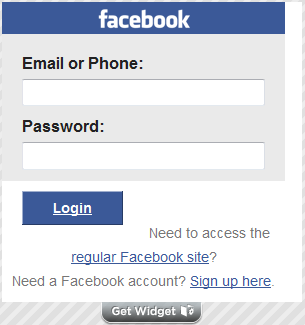 DEFINICIÓN
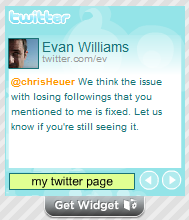 Los widgets, son pequeños programas que instalamos en nuestros ordenadores (o en nuestros teléfonos celulares).  Éstas nos abren una aplicación mediante la cual accedemos a una herramienta en Internet, ya sea de información, publicación o búsqueda de forma continua e inmediata (Castañeda, 2007).
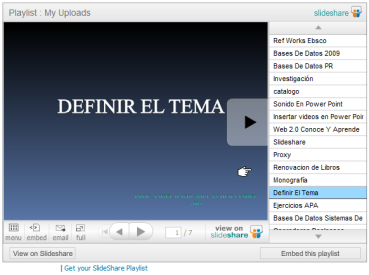 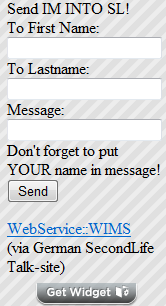 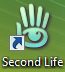 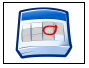 DEFINICIÓN
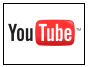 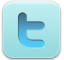 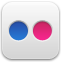 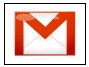 Gadgets - es un componente gráfico o control, con el cual el usuario interactúa;, como por ejemplo:  una ventana, una barra de tareas o una caja de texto.
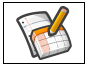 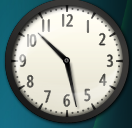 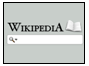 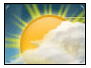 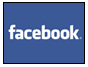 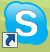 VENTAJAS
Acceso directo y rápido a herramientas que    usas diariamente en tu computadora o celular.

2. Proveen información en tiempo real, lo que permite estar actualizado en cuanto a lo que la herramienta ofrece.

3. Los widgets y gadgets se consiguen fácilmente en la Internet.

4. Los widgets y gadgets se pueden crear y personalizar.
DÓNDE SE INSTALAN LOS WIDGETS Y GADGETS
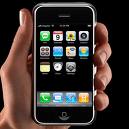 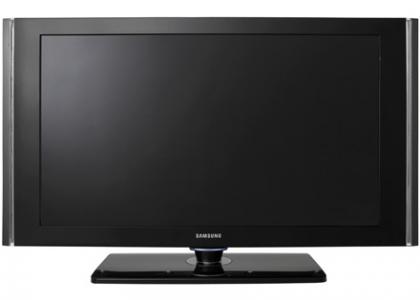 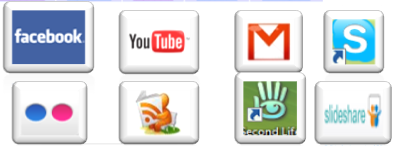 IPHONE
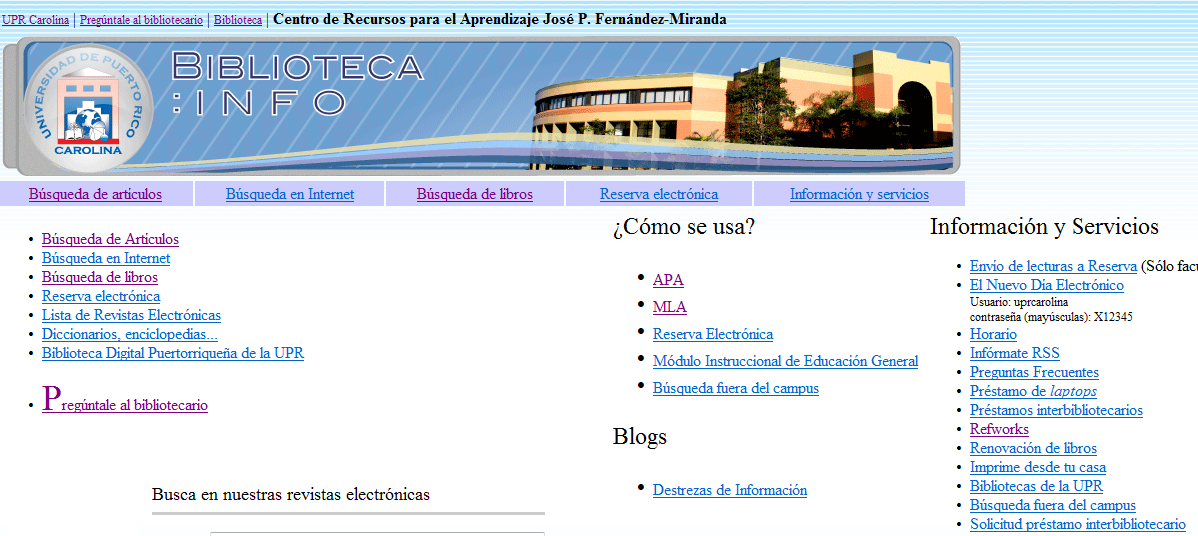 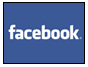 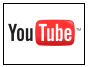 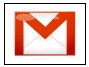 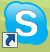 DESKTOP
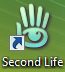 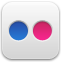 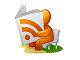 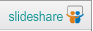 PORTAL DE BIBLIOTECAS
¿CÓMO FUNCIONA?
Buscar la herramienta Web 2.0.
En la mayoría de los casos no se requiere de una cuenta.
Buscar  en la Internet
Ej. Widgetbox.com
Copia el “embed code”(HTML).
Localiza dónde está el código(HTML ) del “widget”.
Pega  el “embed code” (HTML).
Abre tu editor de página web y determina dónde quieres el ¨ widget ¨.
REFERENCIA VIRTUAL
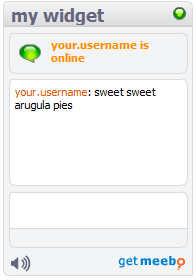 PREGÚNTALE
AL BIBLIOTECARIO
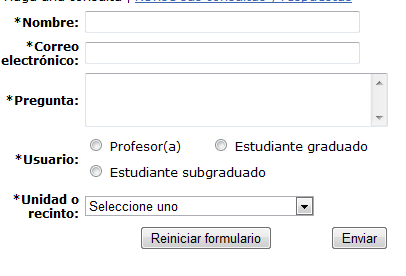 EMAIL (GOOGLE DOCS)
CHAT (MEEBO)
REFERENCIA VIRTUAL
QUESTIONPOINT
MEEBO
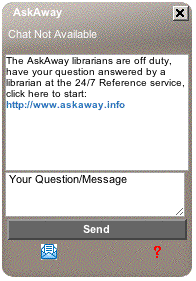 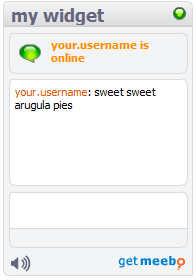 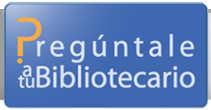 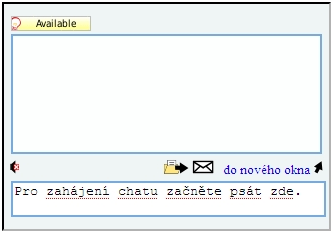 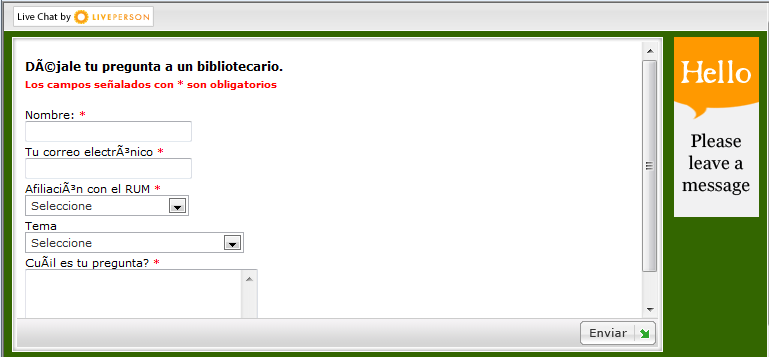 LIBRARY H3LP
LIVE PERSON
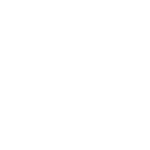 REVISTAS Y PERIÓDICOS
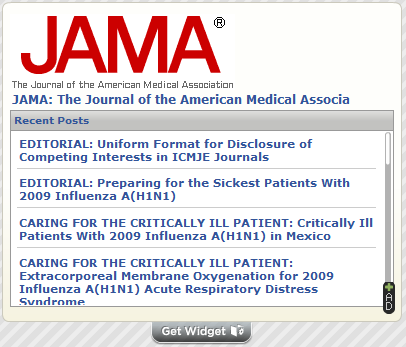 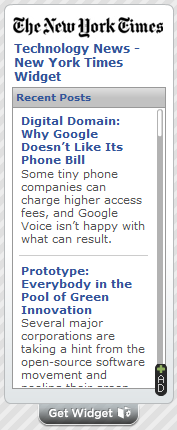 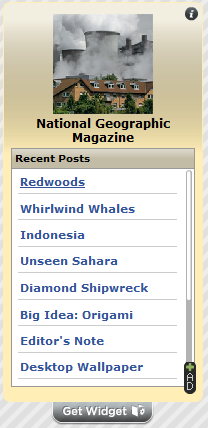 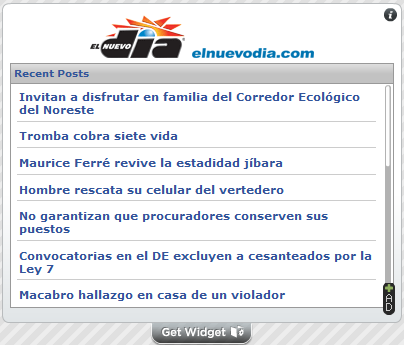 RECORRIDO VIRTUAL
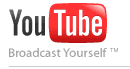 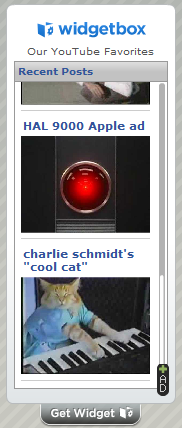 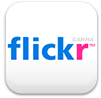 SLIDE SHOW
COMPETENCIAS DE INFORMACIÓN
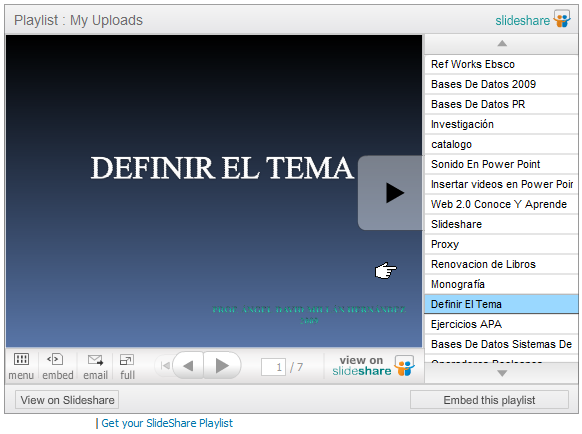 ¿ES UNA HERRAMIENTA ÚTIL
LA PÁGINA DE LA BIBLIOTECA?
CNN
WEATHER CHANNEL
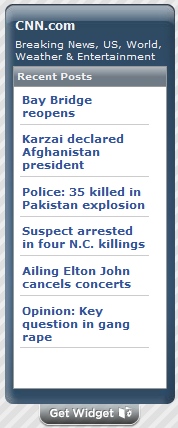 GOOGLE ACADÉMICO
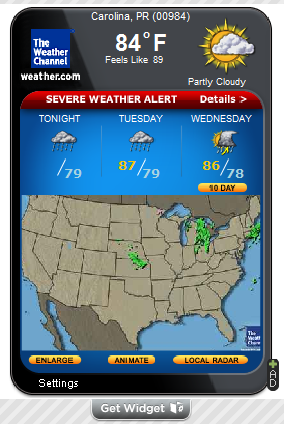 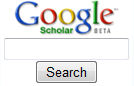 TWITTER
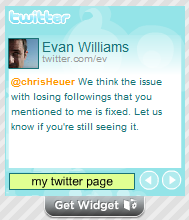 BÚSQUEDA DE WIDGETS
Y GADGETS
http://www.widgetbox.com
http://es.labpixies.com/
http://desktop.google.com/plugins?hl=es
http://widgets.yahoo.com/
http://www.widgets-gadgets.com/
REFERENCIAS
Castañeda Quintero, L. (2007) “Software social para la escuela 2.0: más allá 	de los Blogs y las Wikis”.  En Inclusión Digital en la Educación 	Superior: Desafíos y oportunidades en la sociedad de la 	Información.  X Congreso Internacional EDUTEC 2007. Edición 	electrónica. Buenos Aires: Universidad Tecnológica Nacional.

Kroski, E. (2008). Widgets to the Rescue. School Library Journal, 	54(2), 41-43. http://search.ebscohost.com
END